虫食い漢字クイズ１ねんせい
虫食い漢字クイズに挑戦！
４つの熟語に共通する漢字一文字を見つけよう！
１
あいているマスに漢字をいれよう！
ヒント１
あの子は、なわとび名□
答え
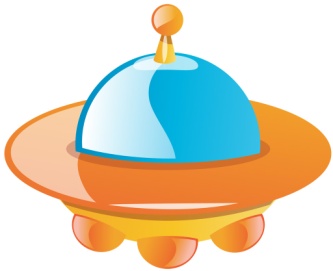 人
ヒント２
こどものはんたいは？
２
あいているマスに漢字をいれよう！
ヒント１
１月１日は？
答え
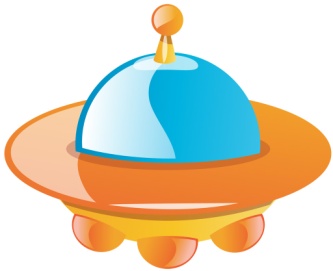 月
ヒント２
十五夜
３
あいているマスに漢字をいれよう！
ヒント２
高校の次は？
答え
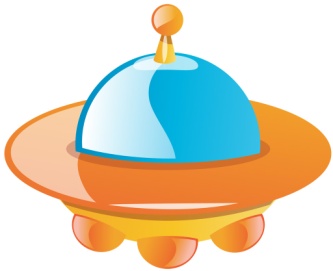 学
ヒント１
小、中、高があります
４
あいているマスに漢字をいれよう！
ヒント１
ダムや川のながれをつかってつくるもの
答え
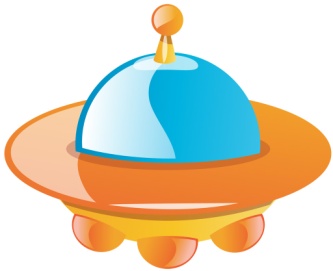 水
ヒント２
お米を作るところ
５
あいているマスに漢字をいれよう！
ヒント１
夏によく見ます
答え
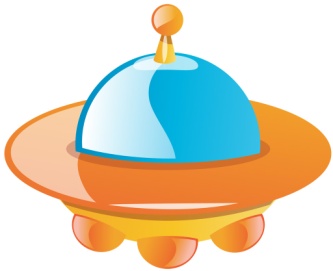 花
ヒント２
さくらを見ること